The mystery of coagulation (defects) and why children are not little adults
Prof. Dr. Veerle Labarque
Pediatric Hemato-Oncology UZ Leuven
BAPA Refresher Course 2023
21 January 2023
Overview
basis of clot formation

recognizing a patient with a bleeding disorder

congenital bleeding disorders

treatment options
[Speaker Notes: Why children are not little adults:
In adults both congenital and acquired (eg. Medication) but less common medication in children]
How is a clot made?
Adhesion: collagen and Von Willebrand Factor
TxA2 formation
Secretion
ATP
Activation
[Speaker Notes: TxA2 vorming ~ verhinderd door aspirine]
TxA2 formation
Expression procoagulant surface (PS*)
Secretion
ATP
* phosphatidylserine
Aggregation - 1 hemostasis
fibrin
2 hemostasis
How is a clot made?
Hemostasis = 4 important steps
1° hemostasis: local vasoconstriction & formation of platelet-plug
2° hemostasis: coagulation cascade (fibrin clot)
inhibition of coagulation (natural anticoagulants)
fibrinolysis
Important questions
Does the patient have a bleeding disorder?

What should I do in case of surgery? Invasive procedures?
Known inherited bleeding disorder
no invasive procedure without contacting treating hematologist !

peri-operative plan should be prepared by treating hematologist !
No known inherited bleeding disorder:initial evaluation
age and gender
bleeding symptoms (bleeding score)
personal history (tonsillectomy? circumcision?)
familial history (cave hereditary disorders)
physical examination: bruising, petechiae,…
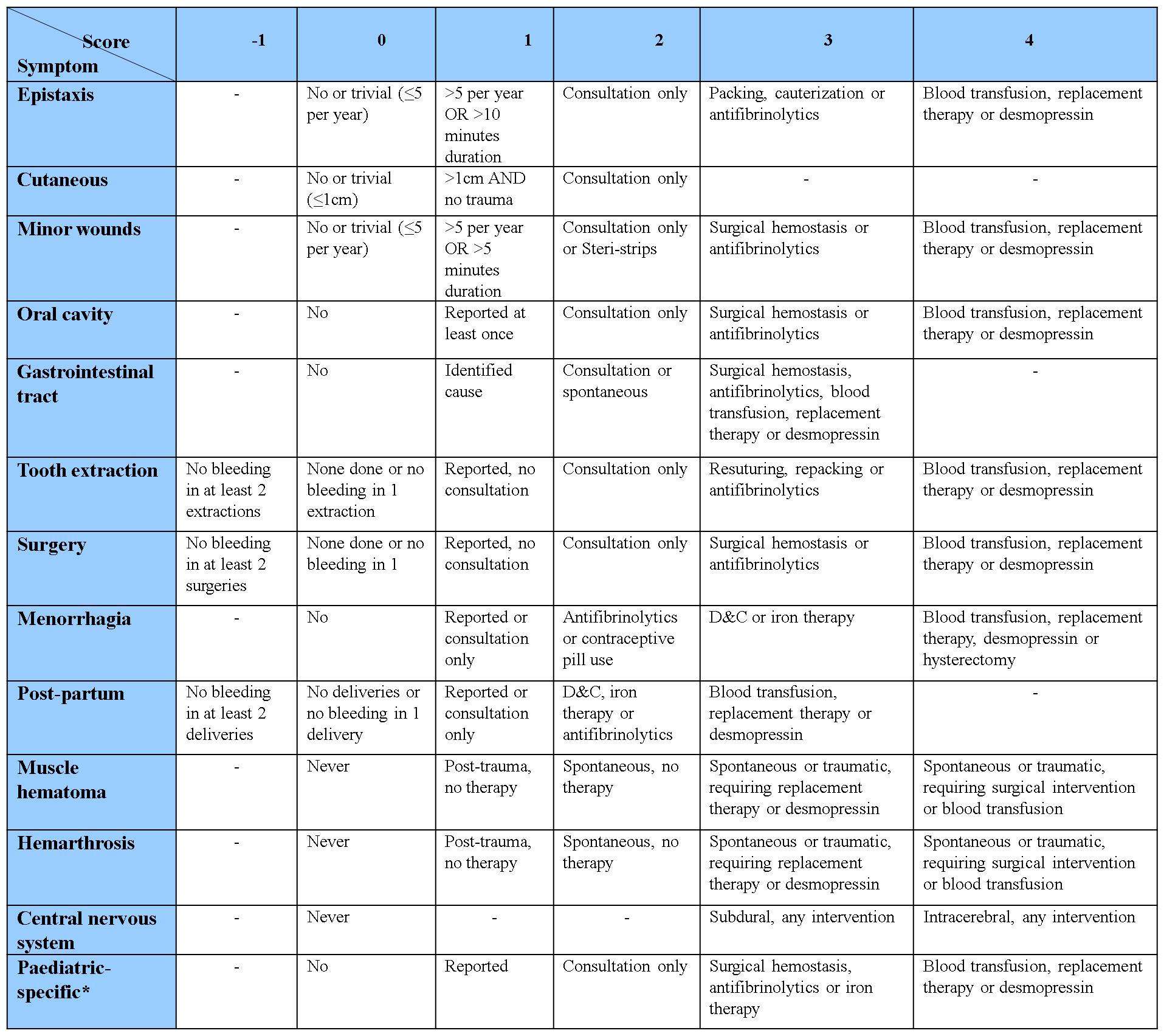 Bowman et al. JTH 2009
Pediatric-specific bleeding symptoms
post-circumcision bleeding	
cephalohematoma	
macroscopic hematuria	
bleeding from the umbilical stump	
conjunctival hemorrhage	
post-venepuncture bleeding
Bowman et al. JTH 2009
Laboratory evaluation
no routine pre-operative coagulation screening (INR/aPTT) in unselected patients

thorough history taking is indispensable!
Laboratory evaluation
CAVE may be normal in mild disorders or platelet dysfunction  refer to (pediatric) hematologist

CAVE young children (more difficult history; developmental hemostasis)
Developmental hemostasis
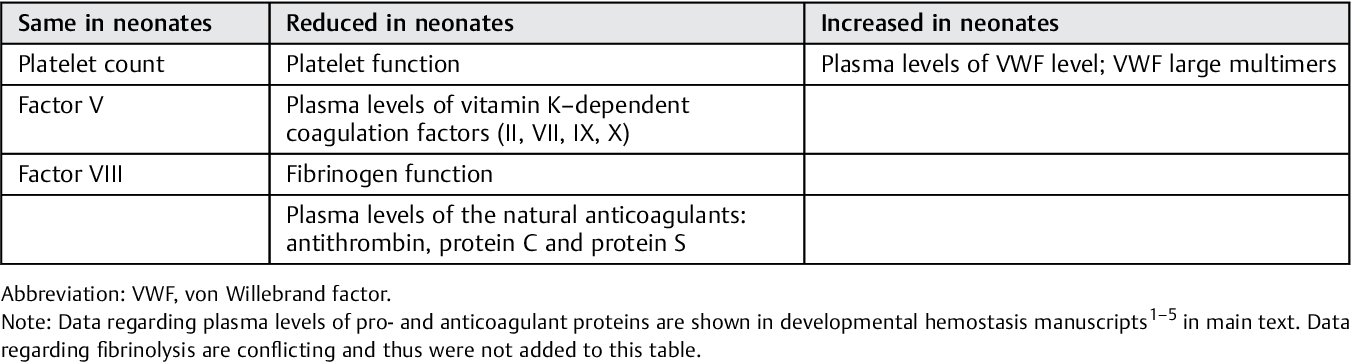 INR/aPTT “prolonged” in neonates/young infants
thrombocytopenia
platelet dysfunction
von Willebrand disease
coagulation disorder
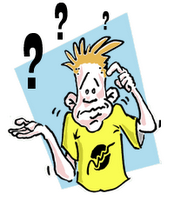 Bleeding pattern
von Willebrand disease
von Willebrand disease (all)
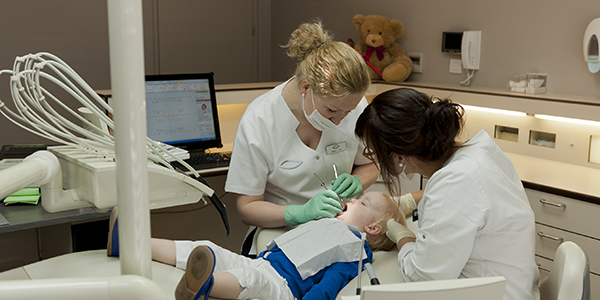 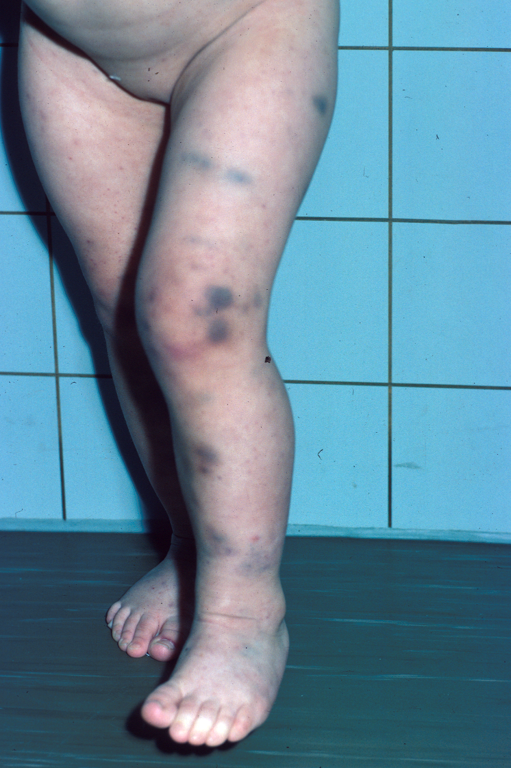 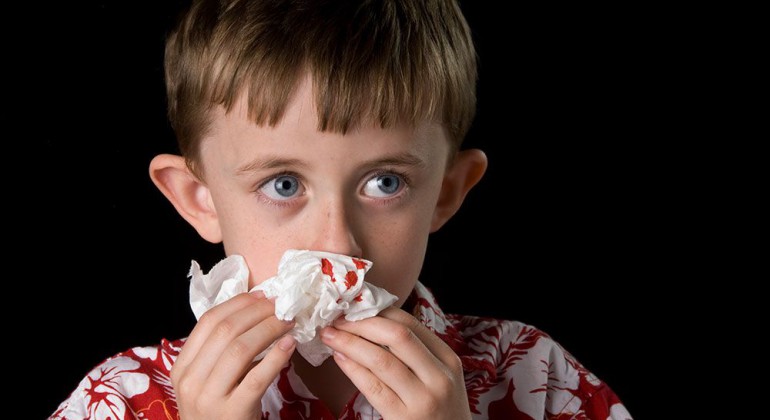 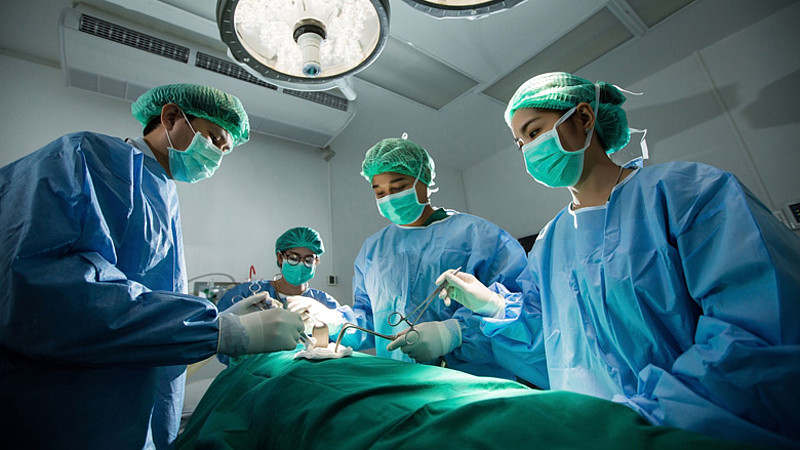 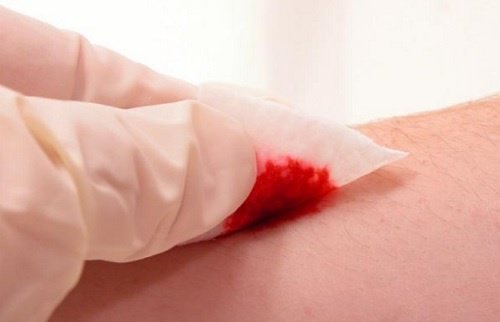 von Willebrand disease (severe)
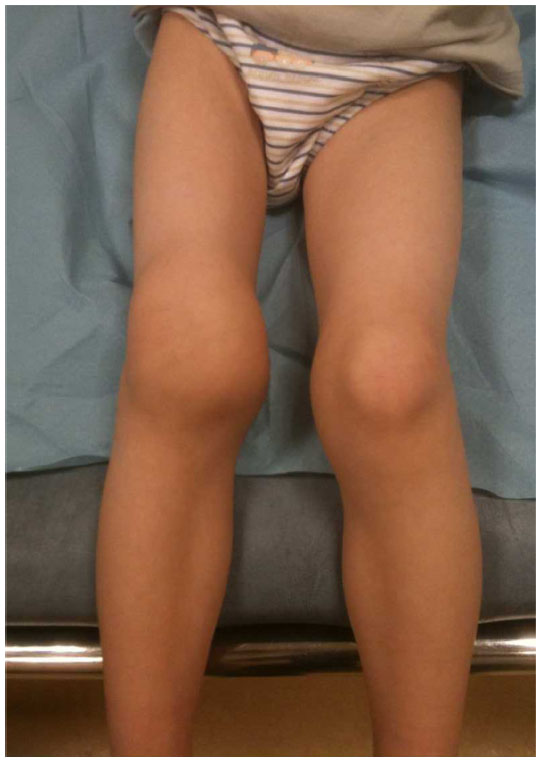 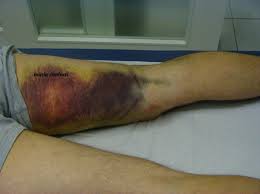 Platelet dysfunction/Thrombocytopenia
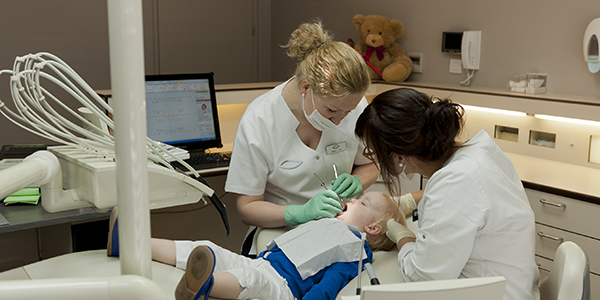 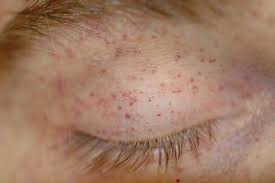 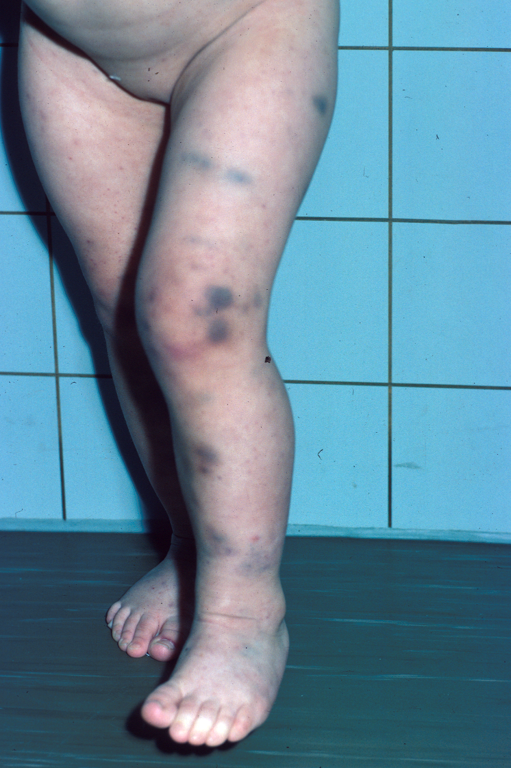 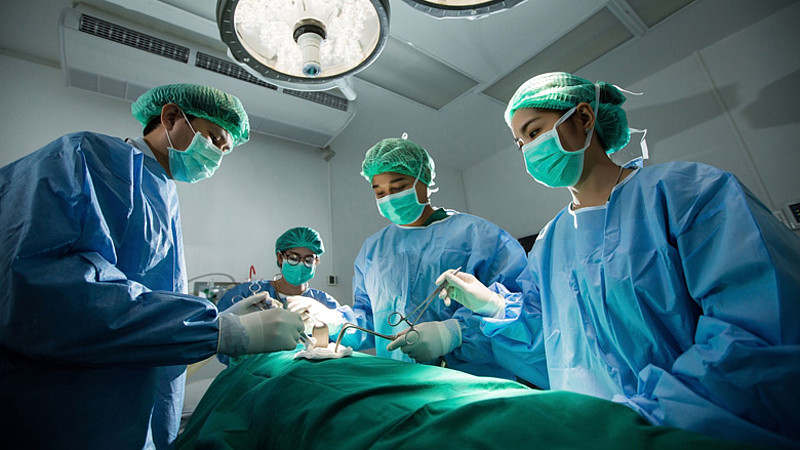 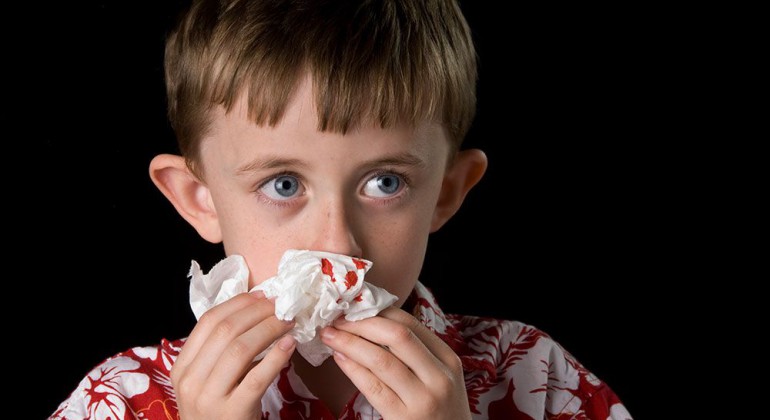 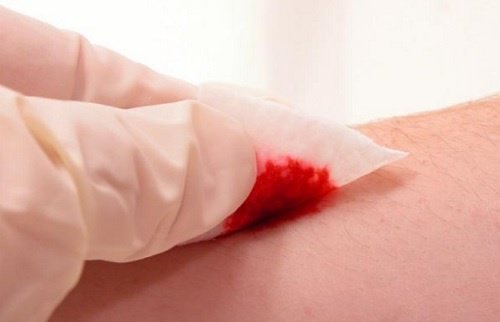 Hemophilia A/B
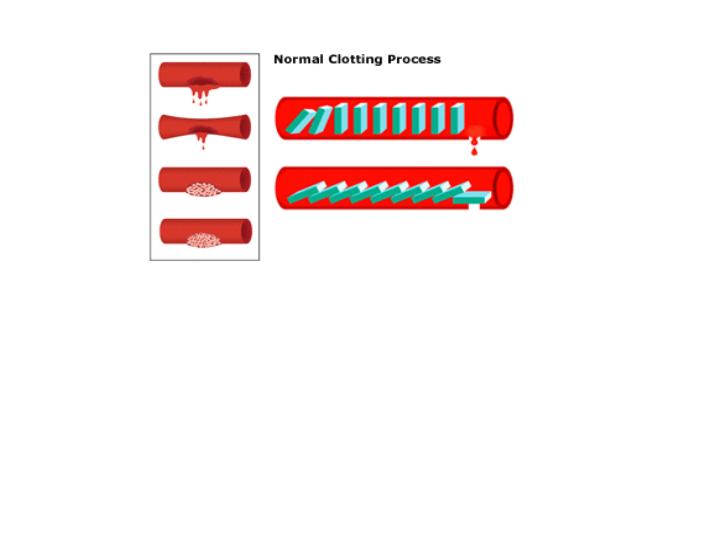 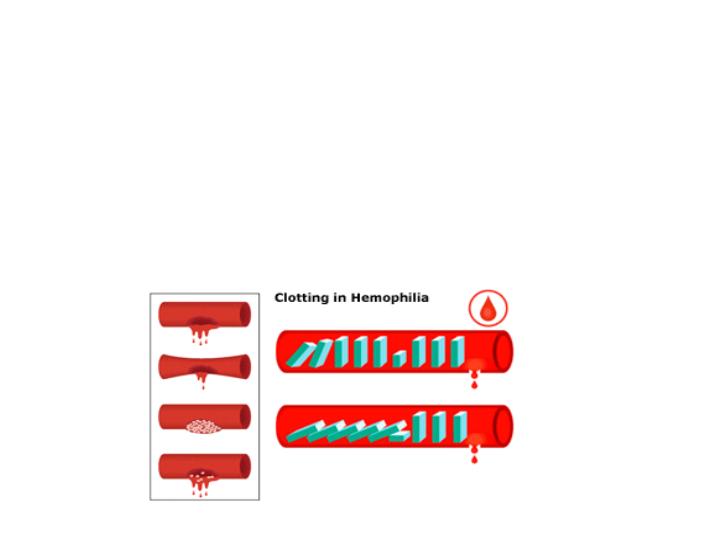 Hemophilia A/B
What should I do in case of surgery?
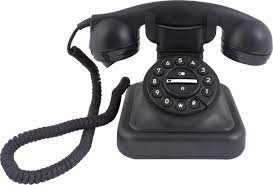 Treatment options (prevention)
platelet transfusion
coagulation factor replacement therapy

Exacyl® orally/intravenously
DDAVP
Exacyl® = tranexamic acid
antifibrinolyticum


dose: 
100 mg/kg/day in 3-4x PO or continuous IV infusion

may be used locally
[Speaker Notes: Opname tussen 2e en 3e uur maar weg na 6u (eliminatie halfwaarde 3u)]
DDAVP = minirin
release of factor VIII or VWF from endothelium after +/- 30 minutes

dose: 0.3 µg/kg over 30 min IV (max 20 µg)

mild hemophilia A and von Willebrand disease type 1 (and 2), older than 2 yrs – after test
DDAVP
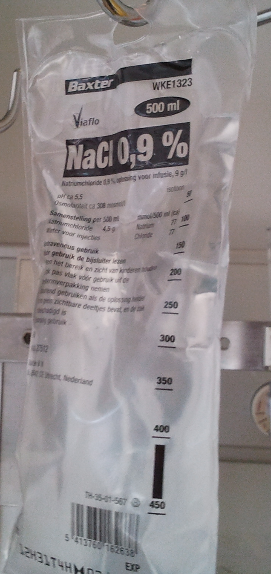 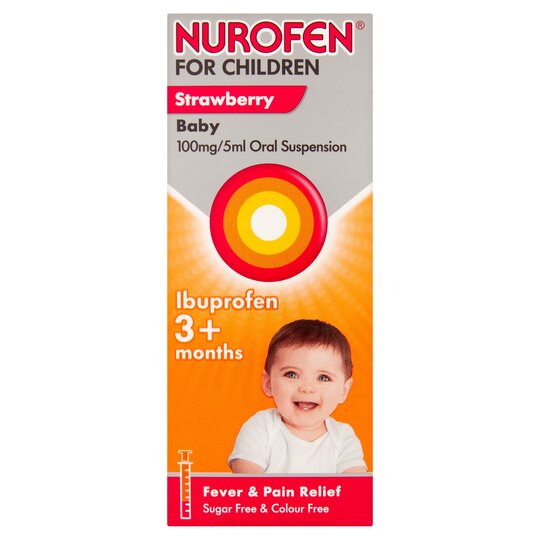 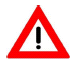 What should I not do?
no intramuscular medication…
no arterial line or DVC…
no lumbar puncture…
	... without correction of hemostasis before


no local anesthetic with adrenaline
Take home messages…
Primary vs secondary hemostasis

Consider a possible congenital bleeding disorder based on history, even if screening is normal (vs young children)

Consult (pediatric) hematologist prior to every invasive procedure/surgery/tooth extraction
[Speaker Notes: young children: history is short and screening may be outside normal range but “normal for age”]
Thank you for your attention…
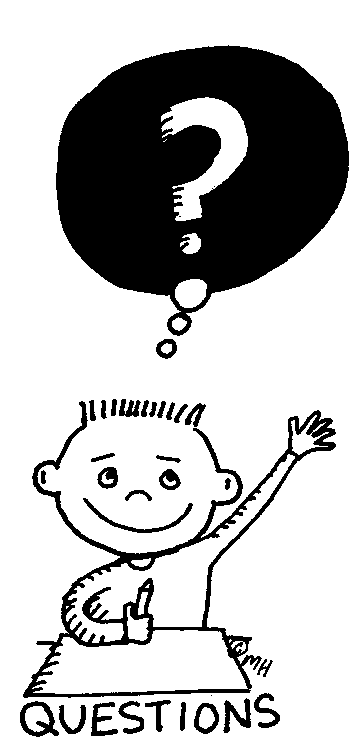